Arquitectura de Redes – 2023Redes y Comunicaciones – 2023Redes y Telecomunicaciones - 2023
Profesor a Cargo: Ing. Pablo Jara Werchau
pjaraw@gmail.com
JTP: Ing. Consuelo Gomez
ingconsuelogomez@gmail.com
Horarios de Clase:
Práctica: Lunes de 8 a 10 hs Aula 18
Teoría: Miércoles de 8 a 10 hs Aula 17
Bibliografía:
Apuntes de Clase -> http://virtual.unju.edu.ar/
Libro de Consulta: Redes de Ordenadores – Andrew S. Tannenbaum – 3ª y 4ª Edición.
Diapositivas: http://virtual.unju.edu.ar/
Universidad Nacional de Jujuy – Cátedra de Comunicaciones
Arquitectura de Redes – 2023Redes y Comunicaciones – 2023Redes y Telecomunicaciones - 2023
Evaluación
2 parciales 
Asistencia
80% de Asistencia clases Teóricas y Prácticas.
Condiciones para realizar la Práctica
Seleccionar un Grupo
Presentar el 100% de los TP en el Aula Virtual
Condiciones para Finalizar la materia
Promoción: Asistencia, TP Presentados, Parciales Aprobados y Promedio >= 7 (siete) 
Regularidad: Asistencia, TP Presentados, Parciales Aprobados y Promedio >= 4 (cuatro)
Adicional: Se asignará un (1) punto adicional al promedio obtenido cuando se aprueben todos los cuestionarios. (1 cuestionario por Unidad)
Universidad Nacional de Jujuy – Cátedra de Comunicaciones
Arquitectura de Redes – 2023Redes y Comunicaciones – 2023Redes y Telecomunicaciones - 2023
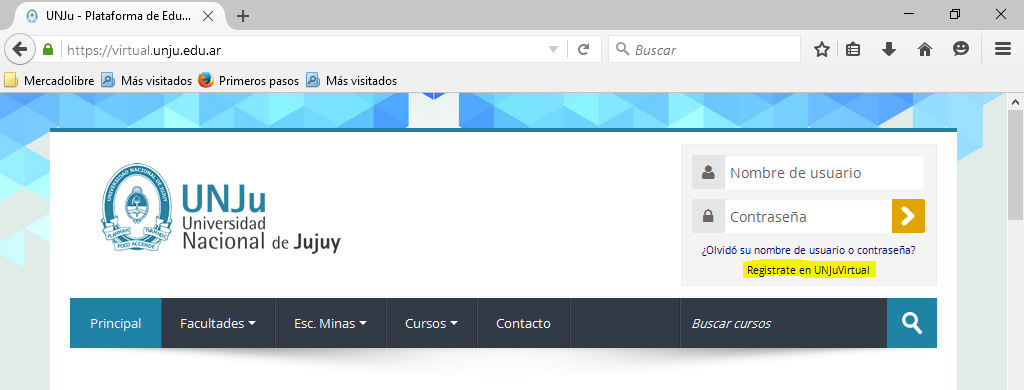 Universidad Nacional de Jujuy – Cátedra de Comunicaciones
Arquitectura de Redes – 2023Redes y Comunicaciones – 2023Redes y Telecomunicaciones - 2023
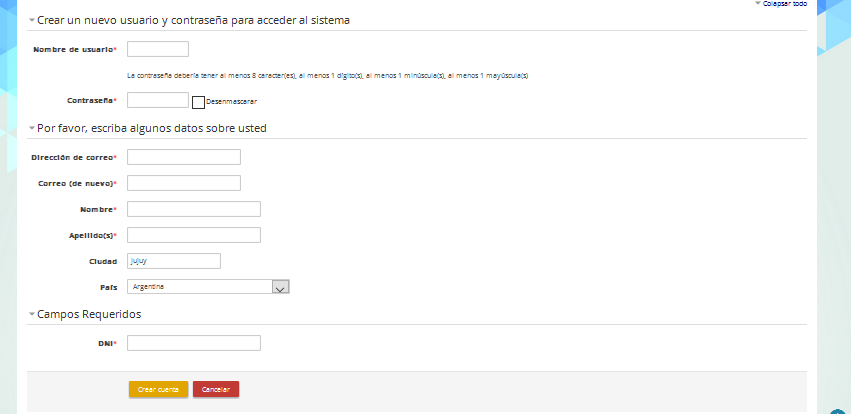 Universidad Nacional de Jujuy – Cátedra de Comunicaciones
Arquitectura de Redes – 2023Redes y Comunicaciones – 2023Redes y Telecomunicaciones - 2023
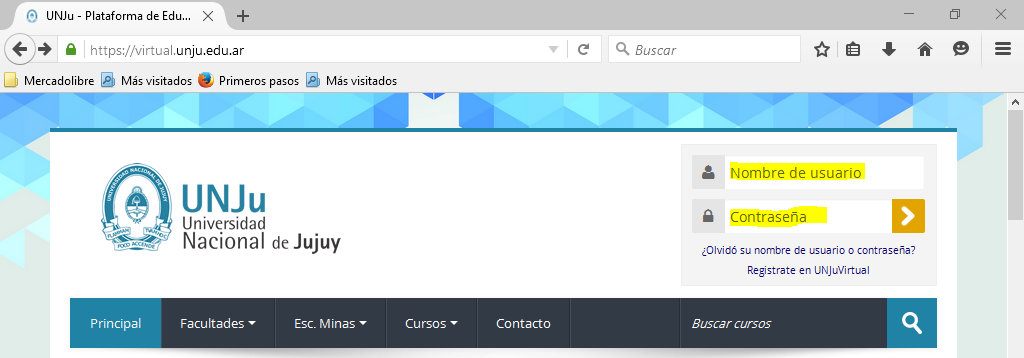 Universidad Nacional de Jujuy – Cátedra de Comunicaciones
Arquitectura de Redes – 2023Redes y Comunicaciones – 2023Redes y Telecomunicaciones - 2023
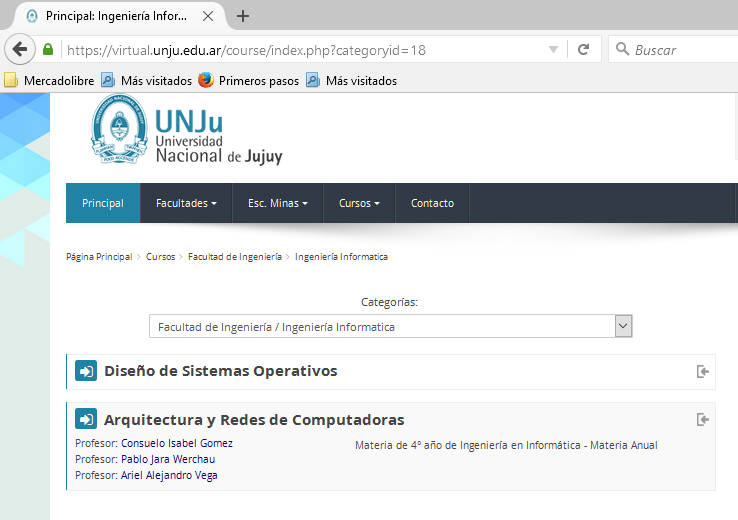 Universidad Nacional de Jujuy – Cátedra de Comunicaciones
Arquitectura de Redes – 2023Redes y Comunicaciones – 2023Redes y Telecomunicaciones - 2023
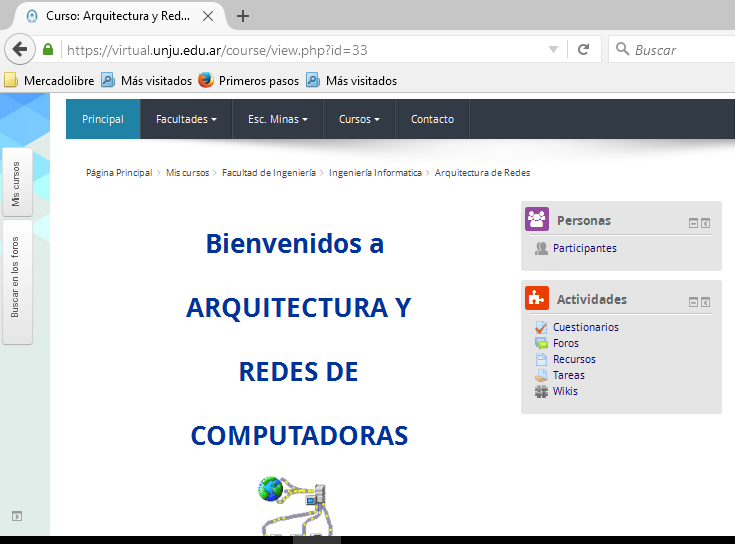 Universidad Nacional de Jujuy – Cátedra de Comunicaciones
Unidad 1
Comunicación de Datos
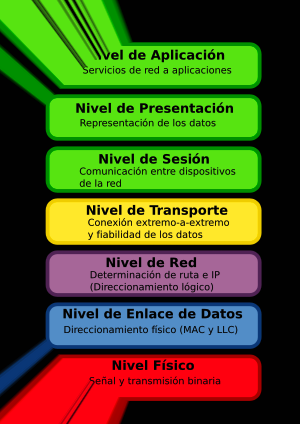 Es el proceso de llevar información binaria entre dos o mas puntos a través de cualquier medio físico de transmisión.
Universidad Nacional de Jujuy – Cátedra de Comunicaciones
Conceptos
Sistema de Comunicación
EMISOR		       MEDIO		              RECEPTOR
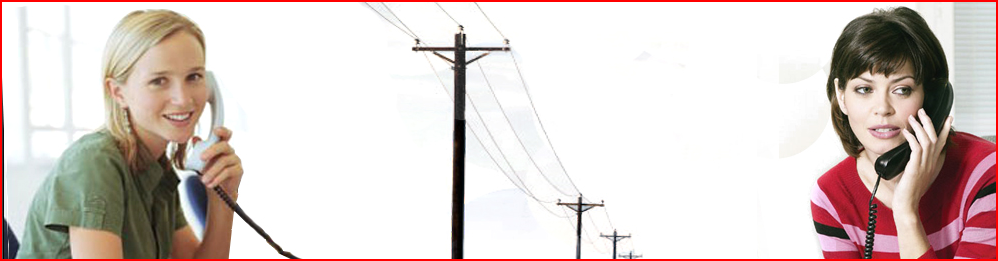 Universidad Nacional de Jujuy – Cátedra de Comunicaciones
Tipos de Transmisión de Datos
De acuerdo a los sentidos de transmisión.
Transmisión Simplex
Transmisión Half -  Duplex
Transmissión Duplex
De acuerdo a la forma de sincronización.
Transmisión Asincrónica
Transmisión Sincrónica
Modos de Transmisión de Datos
Transmisión Modo Paralelo
Transmisión Modo Serie
Tipos de Tecnología de Hardware de Red
Redes de Difusión
Redes punto a punto
Universidad Nacional de Jujuy – Cátedra de Comunicaciones
Clasificación de Acuerdo a los sentidos de Transmisión
Transmisión Simplex



Transmisión Half – duplex (alternado)



Transmisión Duplex
EMISOR
RECEPTOR
EMISOR
RECEPTOR
EMISOR
RECEPTOR
Universidad Nacional de Jujuy – Cátedra de Comunicaciones
Clasificación de Acuerdo a la forma de Sincronización 
Transmisión Asincrónica
Cada byte tiene info  de arranque
	y parada.
Bajo rendimiento.
Transmisión Sincrónica.
Hay delimitadores de inicio y fin.
Gran cantidad de datos transmitidos entre delimitadores.
Mejor rendimiento.
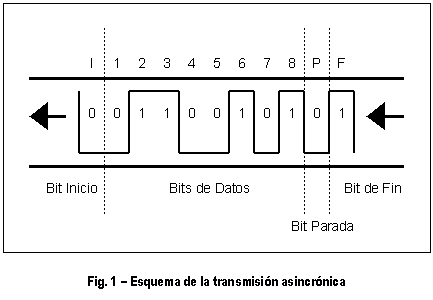 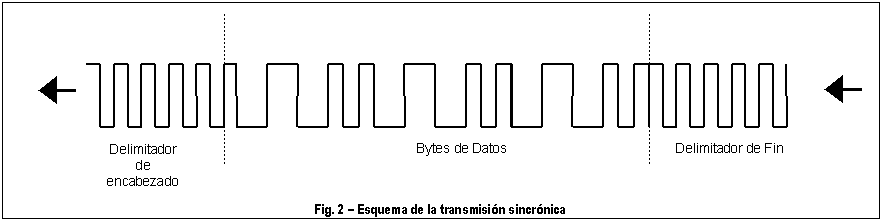 Universidad Nacional de Jujuy – Cátedra de Comunicaciones
Modos de Transmisión de Datos
Modo de Transmisión Paralelo
Mas rápida
Pero solo cortas distancias.
Problemas de Sincronización

Modo de Transmisión Serie
Hoy supera en velocidad
	al paralelo.
Gracias a altas velocidades
	de clock.
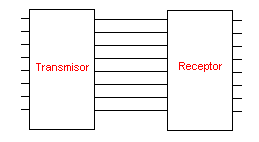 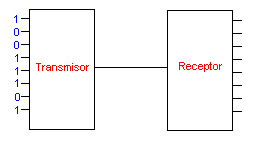 Universidad Nacional de Jujuy – Cátedra de Comunicaciones
Tipos de Tecnología de Hardware de Red
Redes de Difusión
Canal compartido.
Sistema de identificación.
Posibilidad de Broadcast.
Delay cero entre nodos.
Sin ruteo
Redes Punto a Punto
Conexiones uno a uno
Importante el ruteo.
Canales dedicados.
Control del delay.
Control de la Congestión
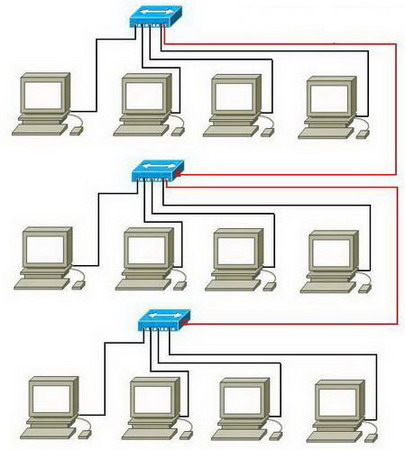 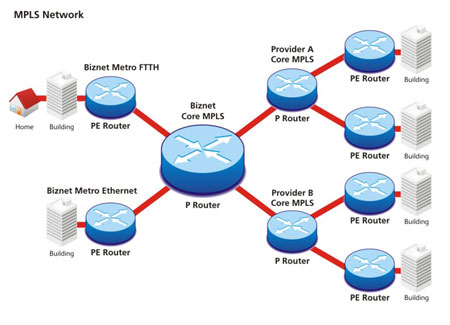 Universidad Nacional de Jujuy – Cátedra de Comunicaciones
Historia, Generalidades y Definiciones
Concepto de Red
“Colección INTERCONECTADA de Computadoras AUTÓNOMAS”
Actualmente deberíamos usar el término “Equipos” en lugar de Computadoras.
Actualmente el concepto de Red se ha extendido a todo tipo de dispositivos.
No consideramos una red a los equipos Mainframe
Universidad Nacional de Jujuy–Cátedra de Comunicaciones
Historia, Generalidades y Definiciones
Historia
La historia de las Redes comienza con el desarrollo de los protocolos de comunicaciones.
El primer intento reconocido es ALOHA.
Red de Radio frecuencia UHF – 410 MHz
Protocolo simple de transmisión sin restricciones
Rendimiento promedio aproximado 30%
Se mejoro con el ALOHA RANURADO
Mejora el rendimiento evitando colisiones al 40%
El Dr. Dave Wax expone el concepto CSMA en 1976
Método de Control de Acceso por Censado de Portadora.
Es la base del protocolo mas usado en redes LAN y conocido como ETHERNET.
Universidad Nacional de Jujuy–Cátedra de Comunicaciones
Clasificación de las Redes
De acuerdo a su distribución geográfica (HW)
LAN
MAN
WAN
De acuerdo a como se que comparten los recursos (SW)
Par a Par (Peer to Peer)
Cliente – Servidor
Servidor Dedicado
Servidor No Dedicado
Mixtas
De acuerdo al medio de transmisión
Cableadas
Inalámbricas
Universidad Nacional de Jujuy–Cátedra de Comunicaciones
Medios de Transmisión
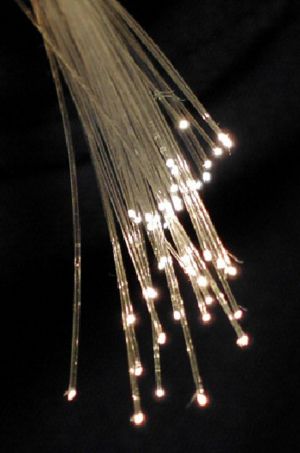 Guiados 
Cable de Cobre
Fibra Óptica
No guiados 
Radio Enlaces
Microondas
Satélites
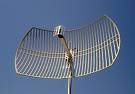 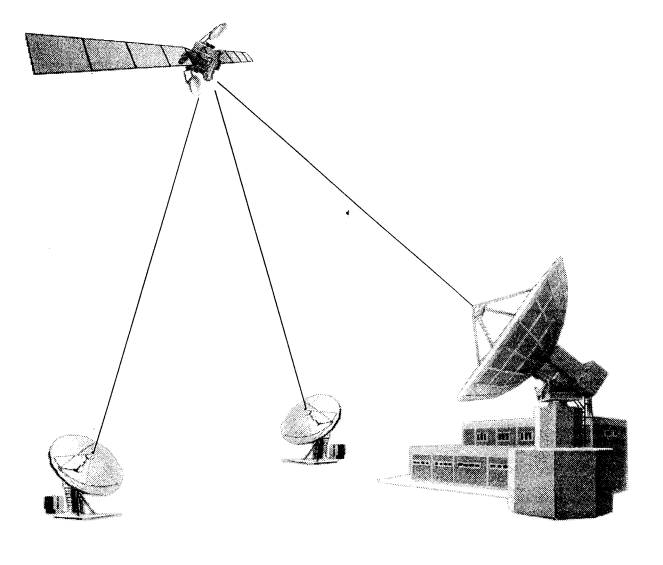 Universidad Nacional de Jujuy–Cátedra de Comunicaciones
Topologías de las Redes
Es la forma en la que circulan los paquetes por el medio de transmisión
Topología BUS
Topología ESTRELLA
Topología ARBOL
Topología ANILLO
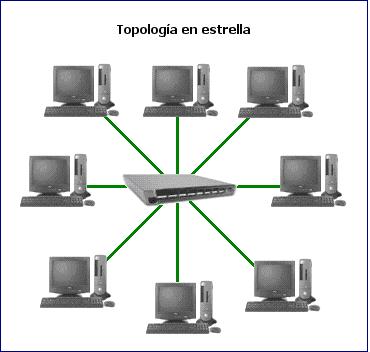 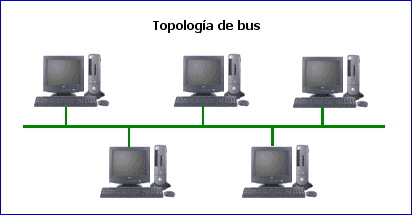 Universidad Nacional de Jujuy–Cátedra de Comunicaciones
Topologías de las Redes
ARBOL Y ANILLO
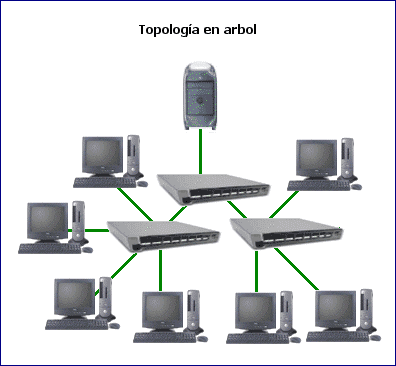 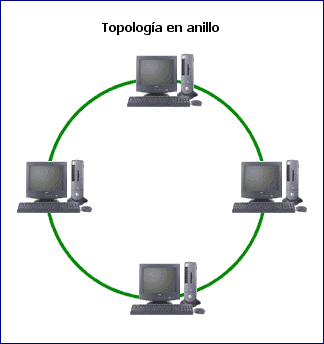 Universidad Nacional de Jujuy–Cátedra de Comunicaciones
Tipos de Transmisión
Analógica
Es la forma natural de transmisión.
La señal transmitida es continua.
La transmisión solo necesita adaptarse al medio elegido.
El ejemplo mas típico es el sistema telefónico común.
Es complicado regenerar las señales.
Universidad Nacional de Jujuy–Cátedra de Comunicaciones
Tipos de Transmisión
Digital
Es el futuro de las comunicaciones
La señal transmitida discreta.
Para poder transmitir se debe convertir la señal analógica en digital y viceversa.
Además debe adaptarse al medio.
Es simple regenerar las señales.
Es simple el control de errores.
Universidad Nacional de Jujuy–Cátedra de Comunicaciones